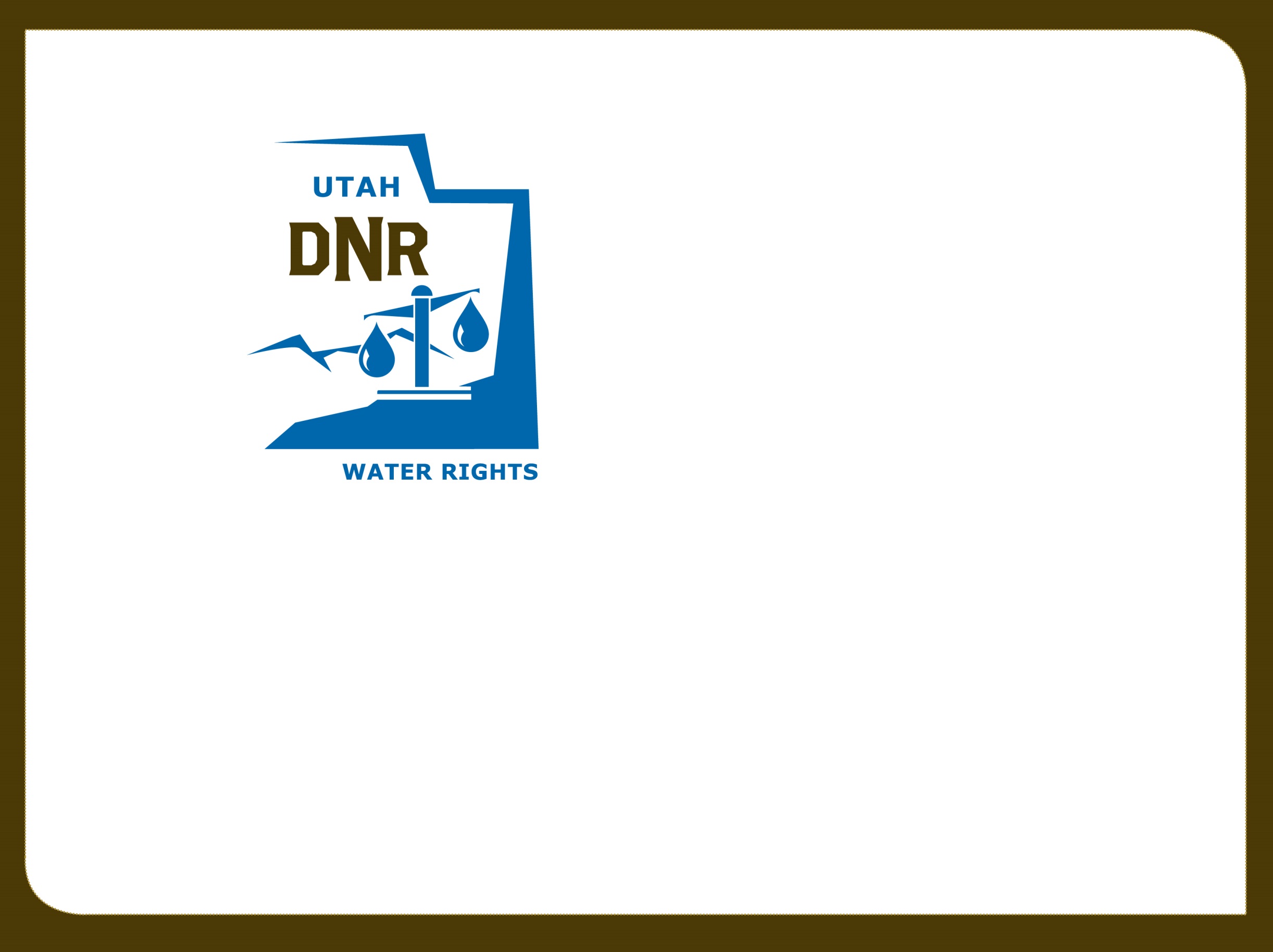 Utah Division of Water Rights
RWAU Water Right Certification Training Review
http://waterrights.utah.gov
                            Boyd Clayton 
                                      April 11, 2014
June 21, 2004
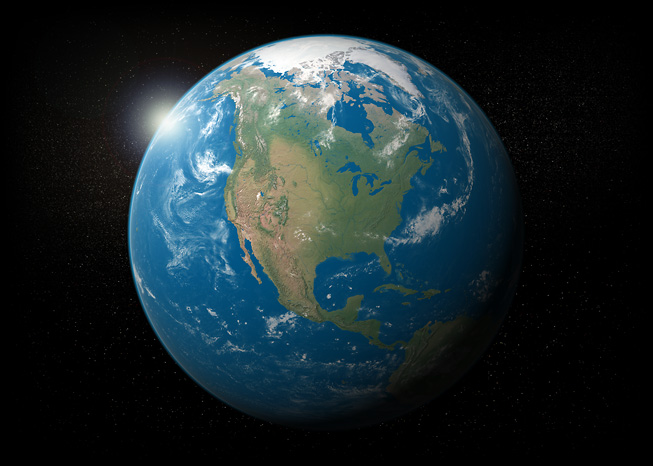 What is a Water Right?

Why do we have them?
How and Why do Water Right Systems VaryAcross the United States?
What are the Basic Principles behind Utah’s Water Right System?Utah Code 73-1-1Utah Code 73-1-3Utah Code 73-1-4Utah Code 73-1-5
How Do you get a water right?How don’t you get a water right?
Water Right Elements
Ownership
Priority
Basis of right
Diversion location
Diversion quantity
Storage
Beneficial use(s)
Period of use
Place of use
“The state regulates the use of water 
as trustee for the benefit of the people.
Public ownership is founded on the 
principle that water, a scarce and 
essential resource in this area of the
country, is indispensable to the welfare
of all the people; and the state must
therefore assume the responsibility of 
allocating the use of water for the
benefit and welfare of all the people of 
the state as a whole.”
J. J. P. N. Co. v. State 655 P.2d 1133 (Utah 1982)
State Water Agencies
Divert and use waters of public
State Engineer (DNR)

Control of pollutants in public waters
Water Quality Board (Dep. of Environmental Quality)

Water Planning and Project Development
Water Resources Board (DNR)

Public Drinking Water Safety
Drinking Water Board
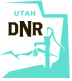 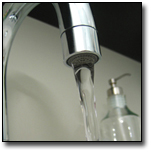 Utah State Engineer
Appointed by Governor for 4 year term
Confirmed by Senate
Licensed Professional Engineer
Knowledge of  water issues, water laws, state water resources
Division of Water Rights - Support Staff
SE serves as director of Division
Department of Natural Resources Agency
No connection to Water Resources (water development sister agency, same dept)
Responsible for Water Right Administration
Policy set by legislature through statute
Gatekeeper to provide order and certainty
Reduces potential for conflict
Protects investments
Respect for existing rights
Public waters appropriated according to policy set by legislature
Decisions reviewed de novo in district courts
State Engineer Roles
Maintains public water right records
Administers water right applications
Makes proposed determinations for the court in general adjudications 
Regulates water rights by priority
Permits modification of natural watercourses
Safeguards Public Welfare  
Well driller licensing
Dam permitting and inspection
Administrative Process
File Application
Advertising
Protest
Hearing
Study
Decision/Reconsideration/Review
Development
Proof/Extension/Lapsing
Certificate
Water Availability
Impairment / Interfere
Feasibility / Public Welfare
Financial Ability
Good Faith                                     Not Speculation / Monopoly
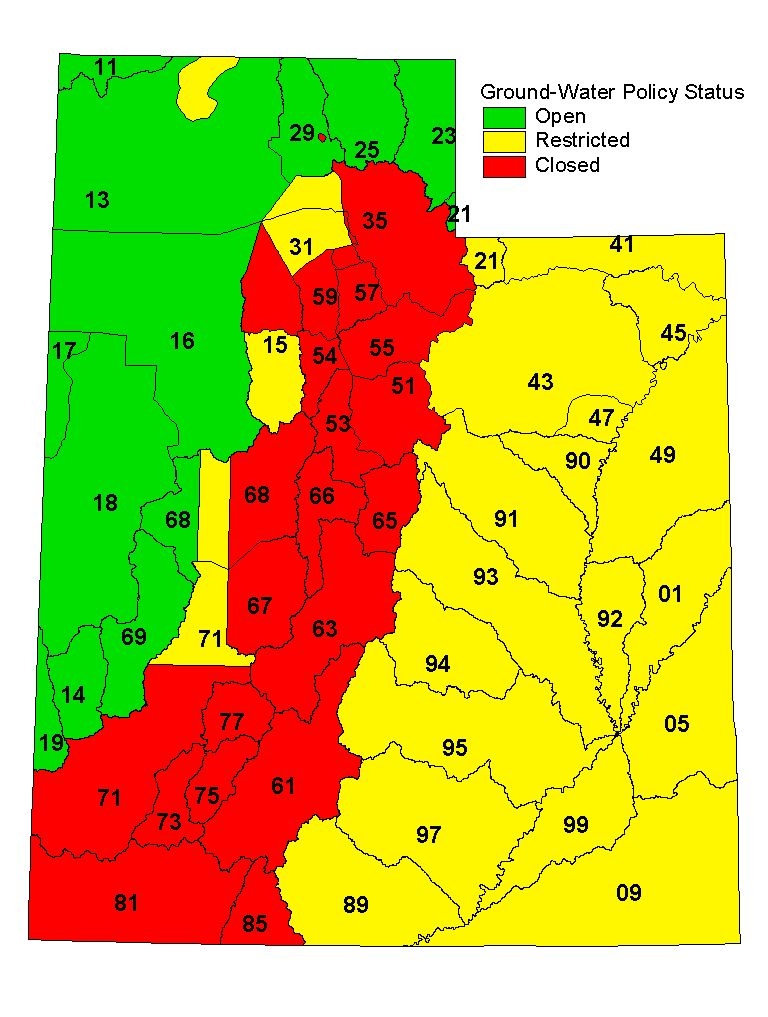 Water
Appropriation Policy
Irrigation Water Use Concepts
Water Use Terms
Duty (diversion requirement)
Depletion (consumptive use)
Irrigation (generally about 0.5 x duty)
Domestic with Septic waste (20 percent)
Municipal (sec. water, waste treatment, reuse)
Questions?